VIVEKANANDHA COLLEGE OF ARTS AND SCIENCE (W)SIRKALI
D.VASUMATHI
ASSISTANT PROFESSOR OF CHEMISTRY

SUBJECT CODE: 16SCCCH2
UNIT-III: Chemistry of Benzene and Benzenoid                                                            compounds
TOPIC: Polynuclear Aromatic hydrocarbons-Naphthalene.
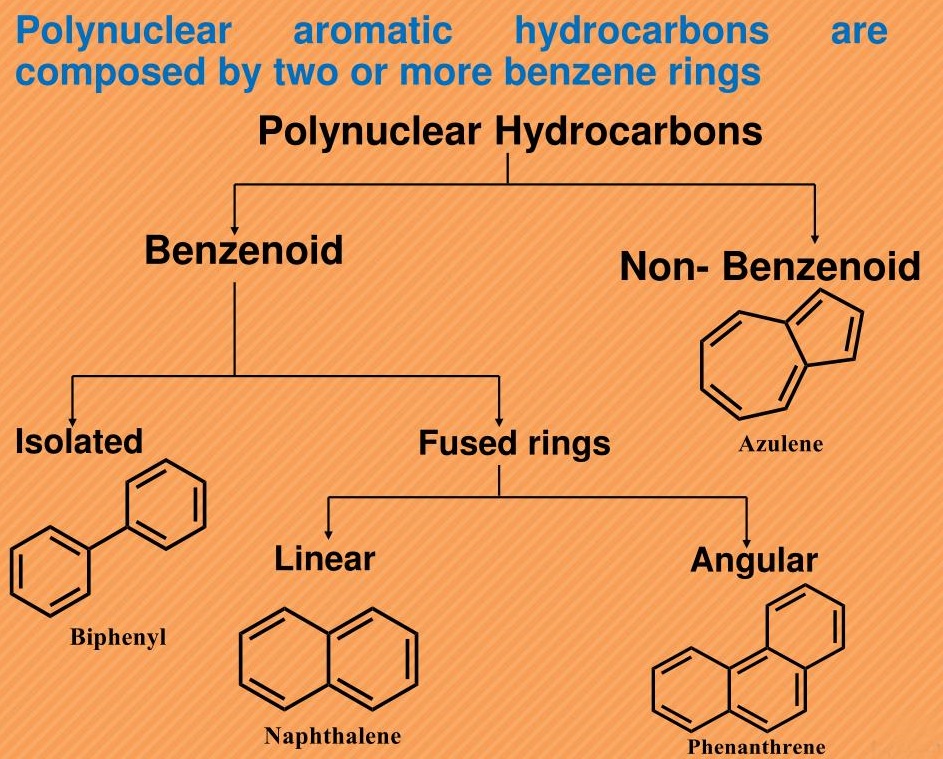 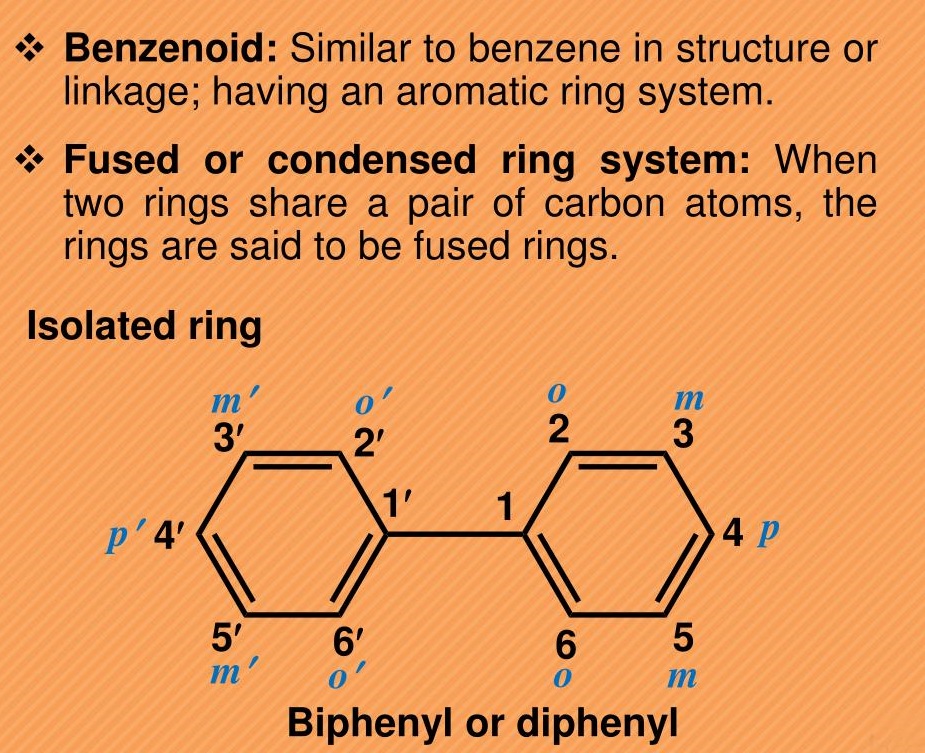 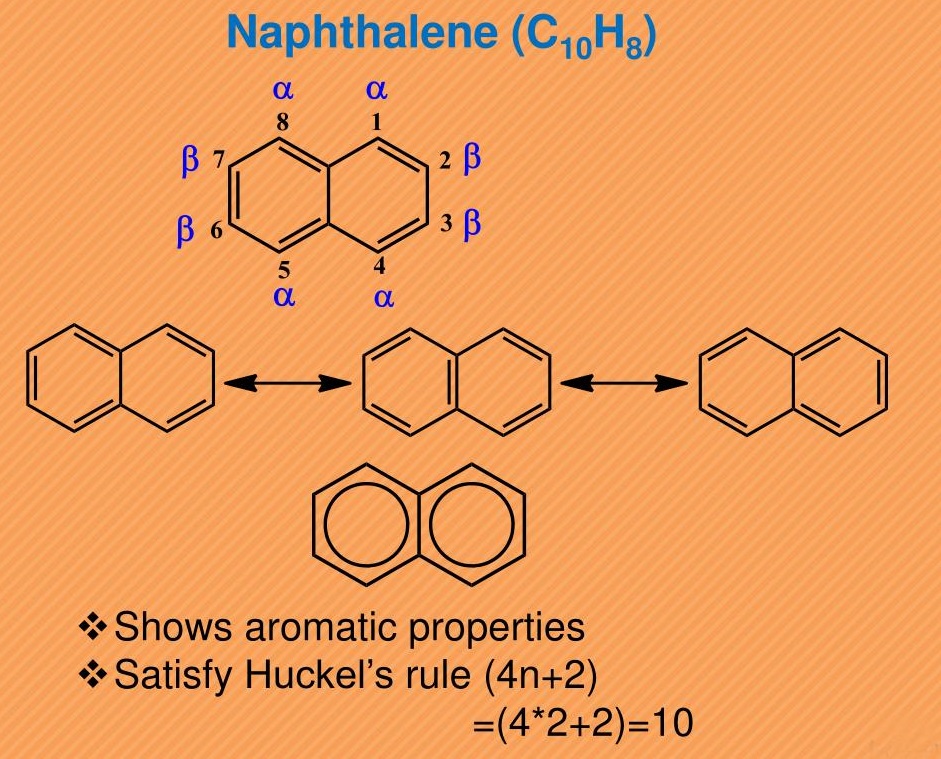 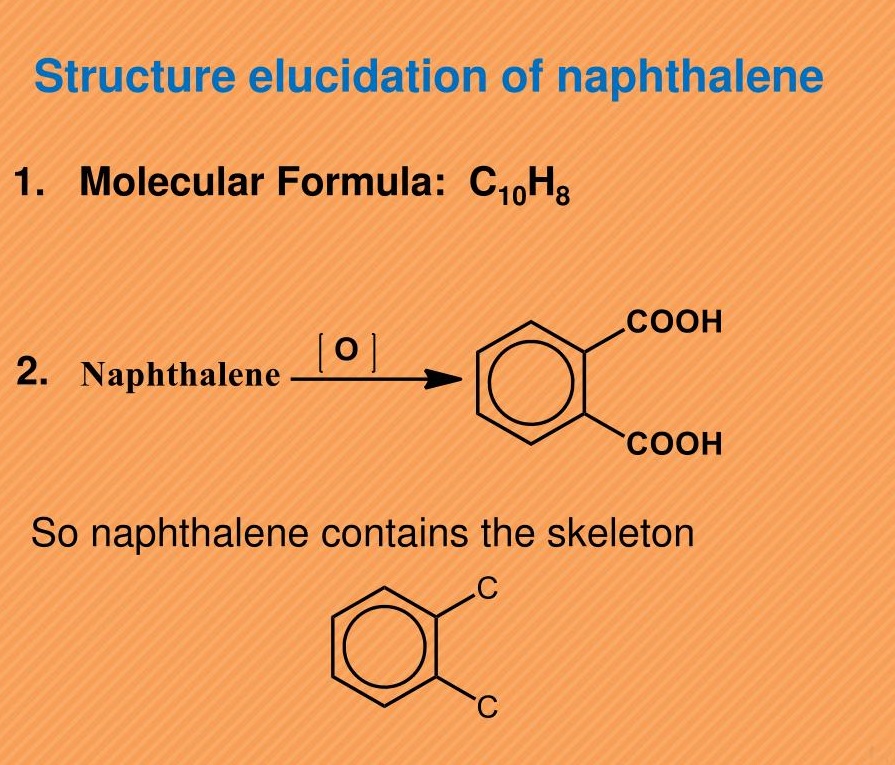 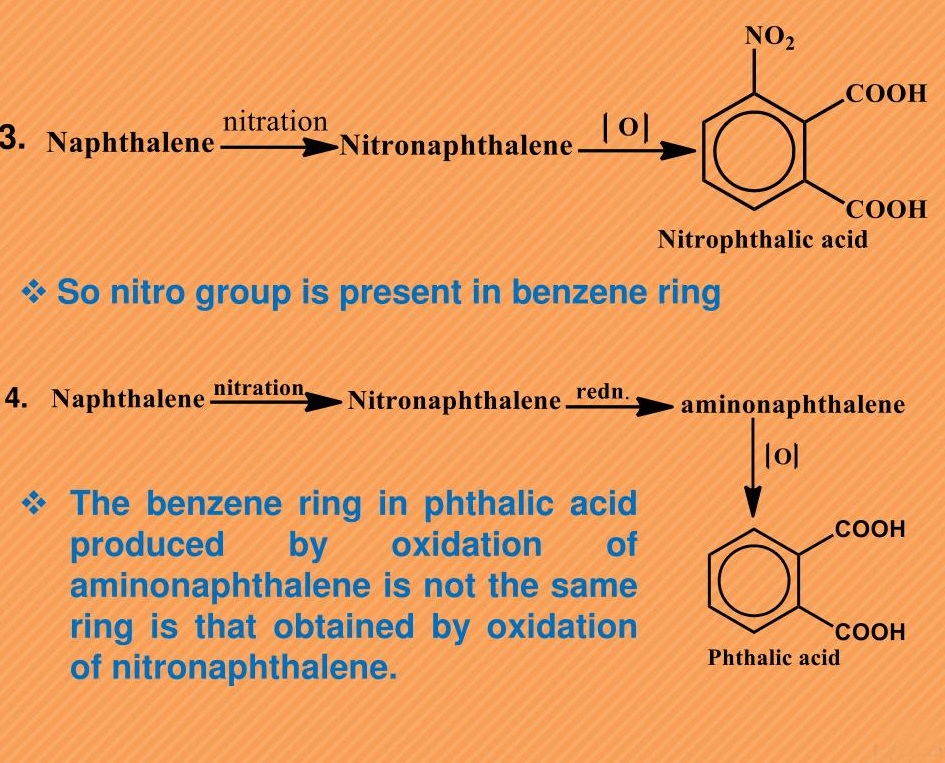 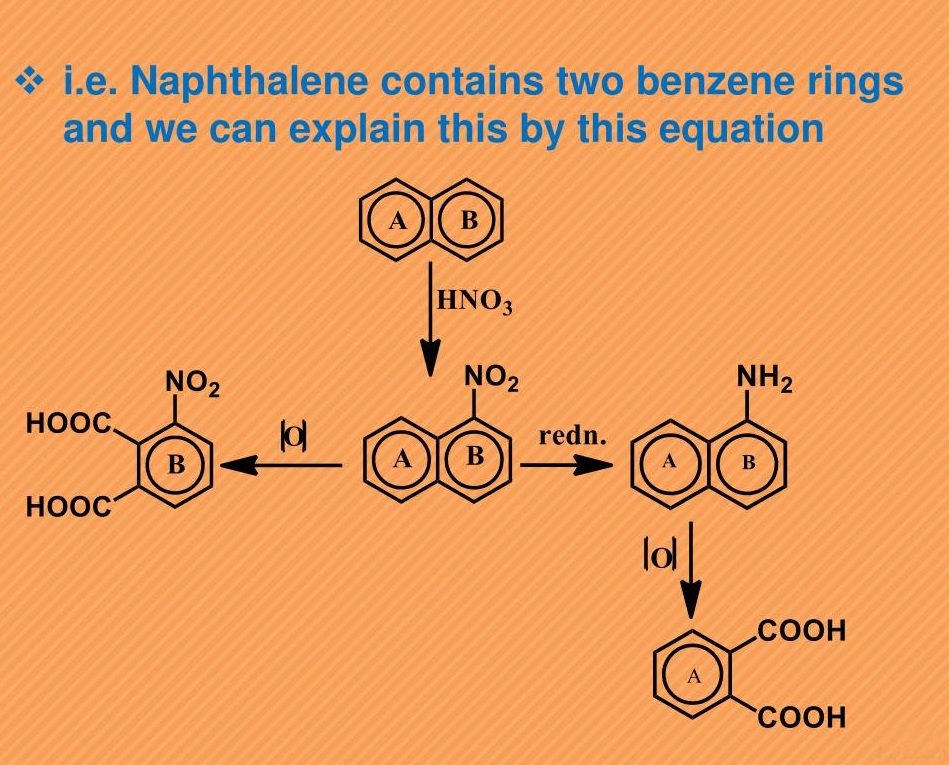 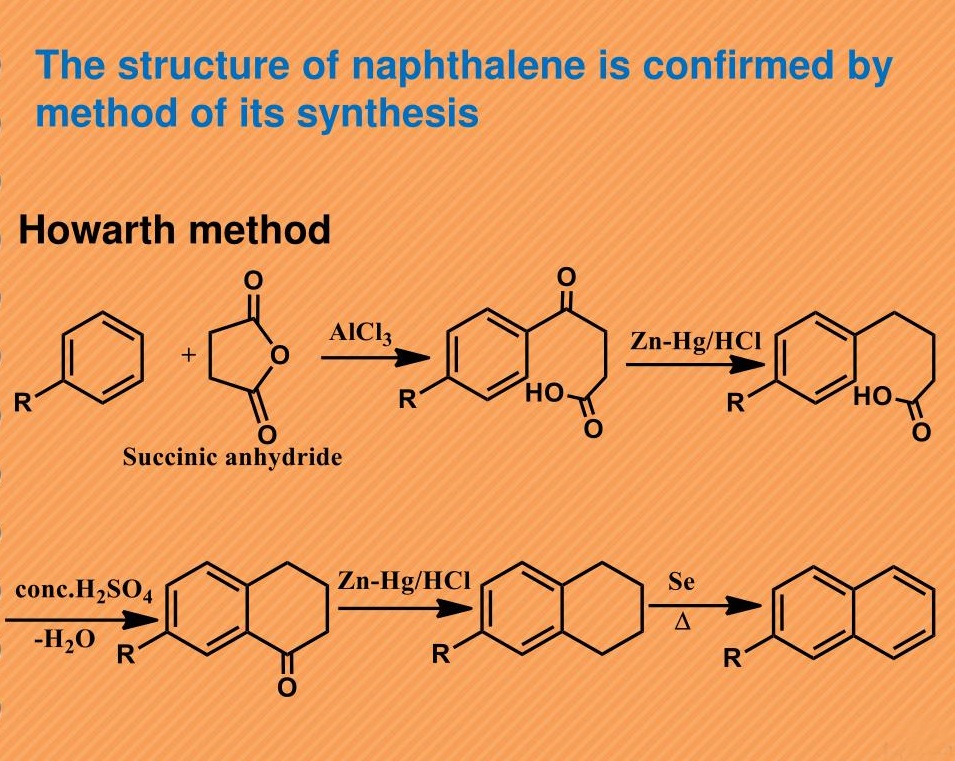 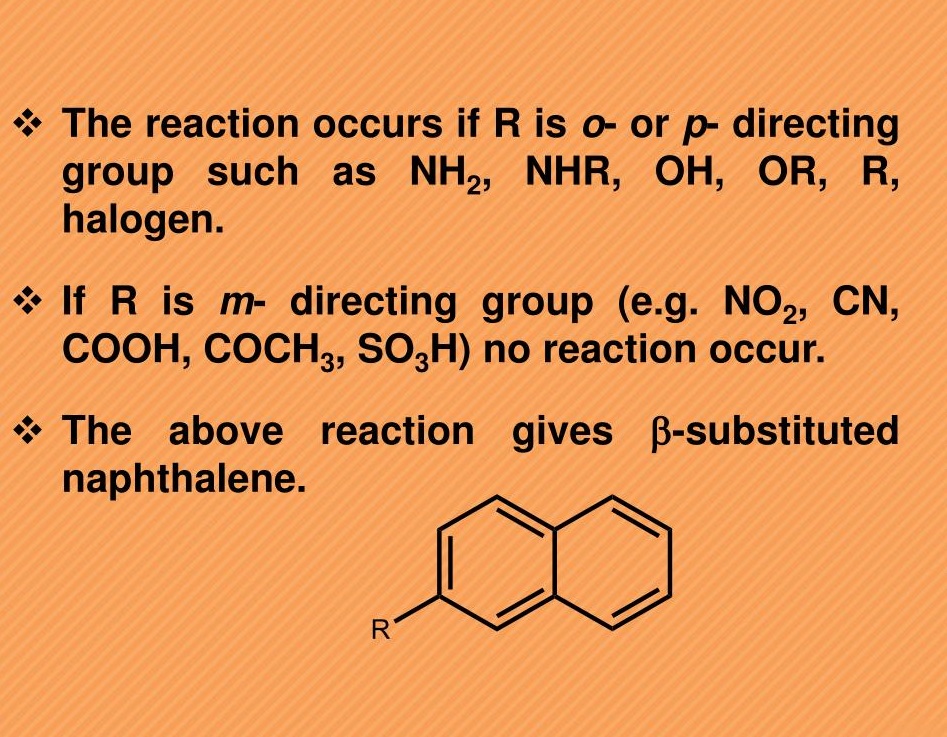 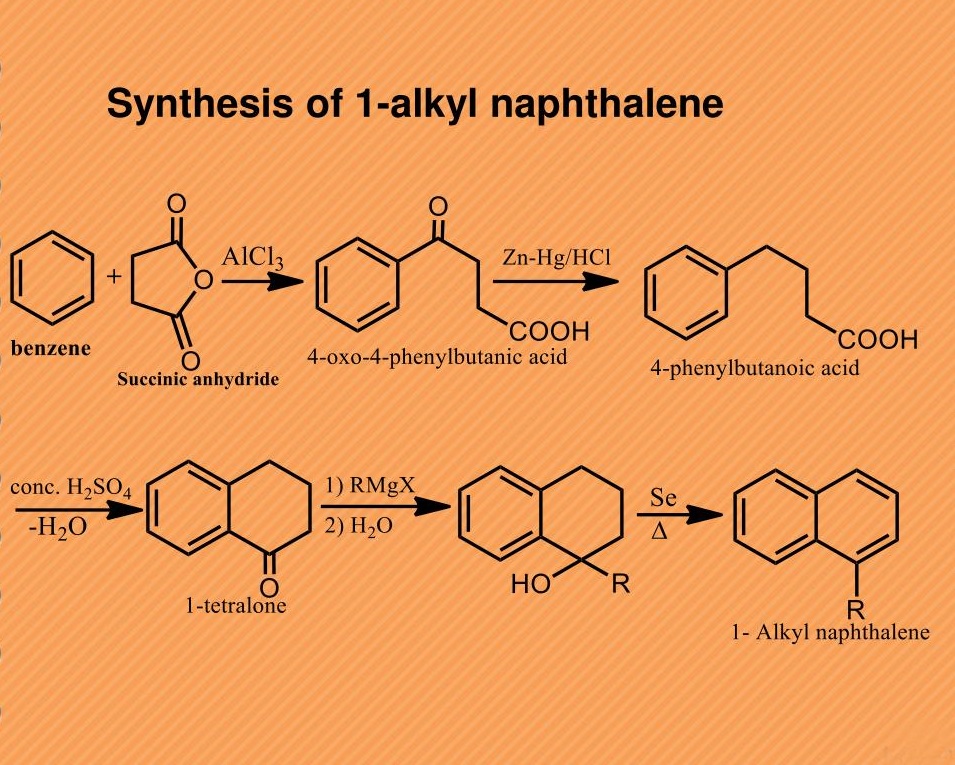 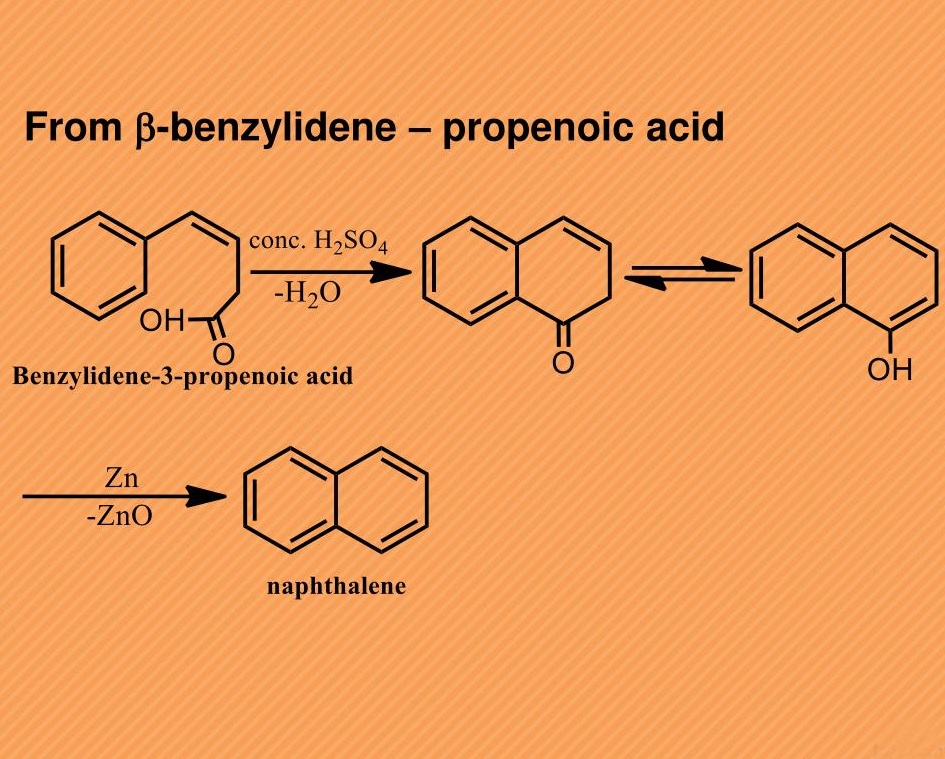 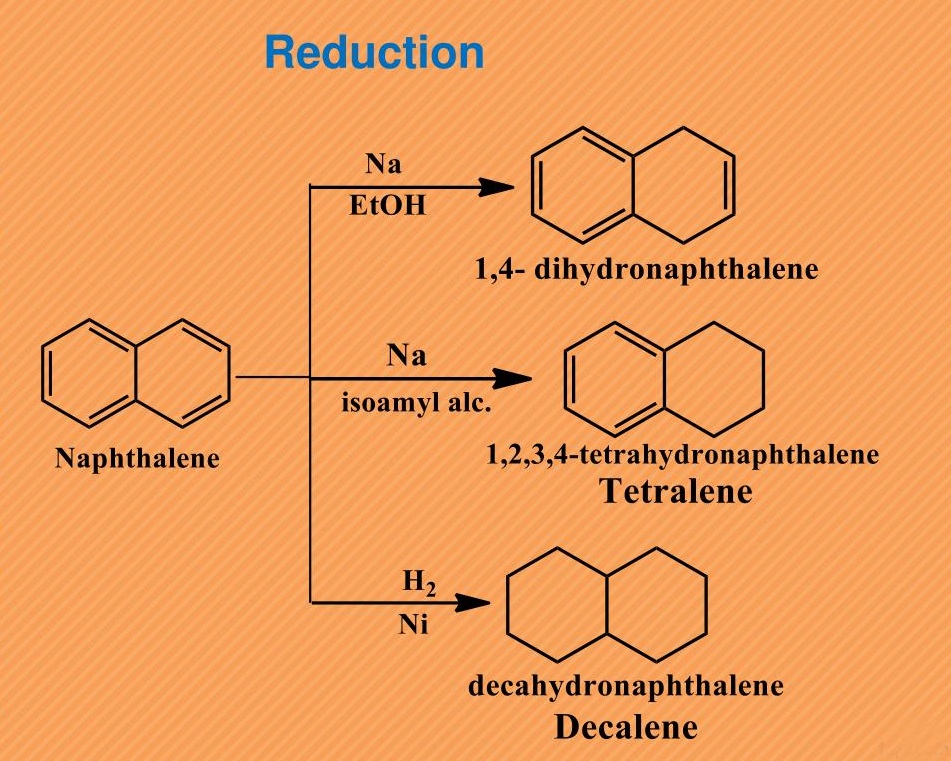 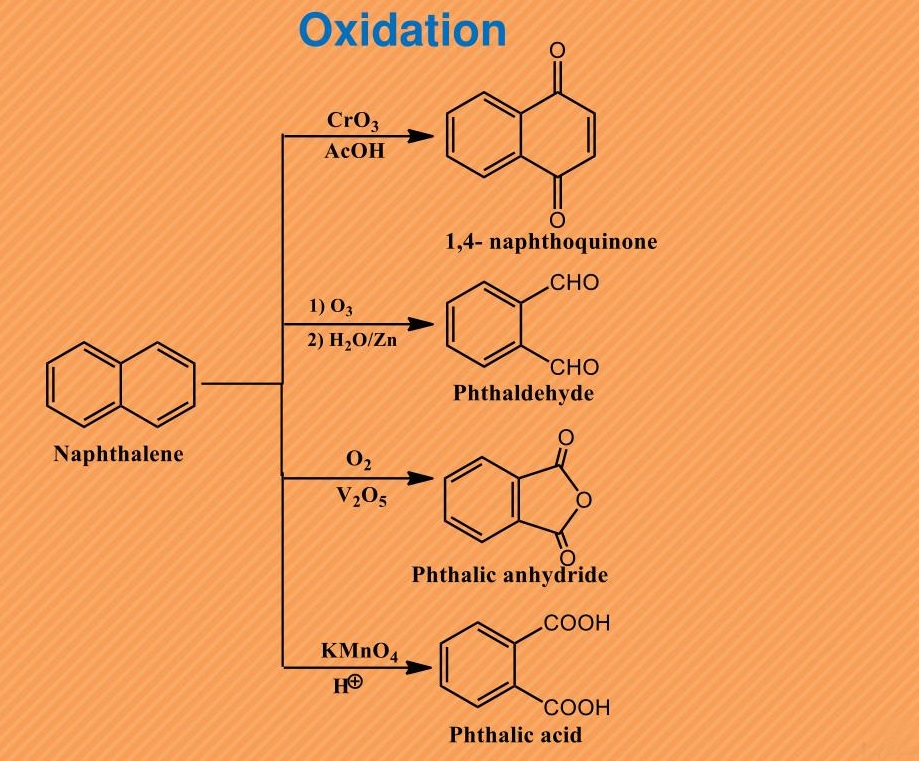 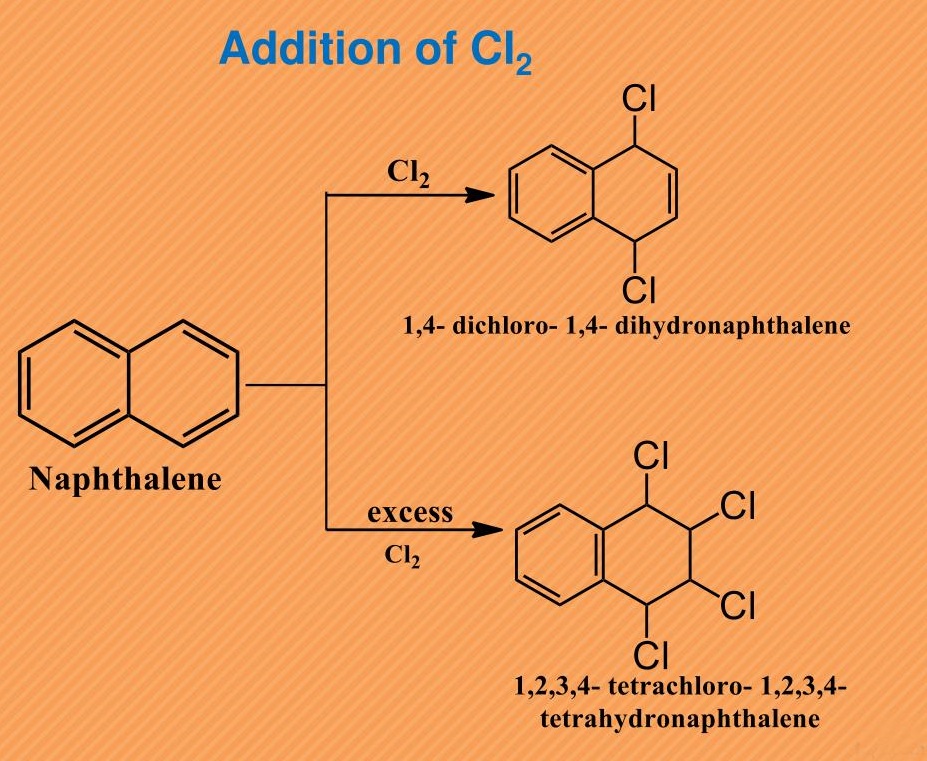 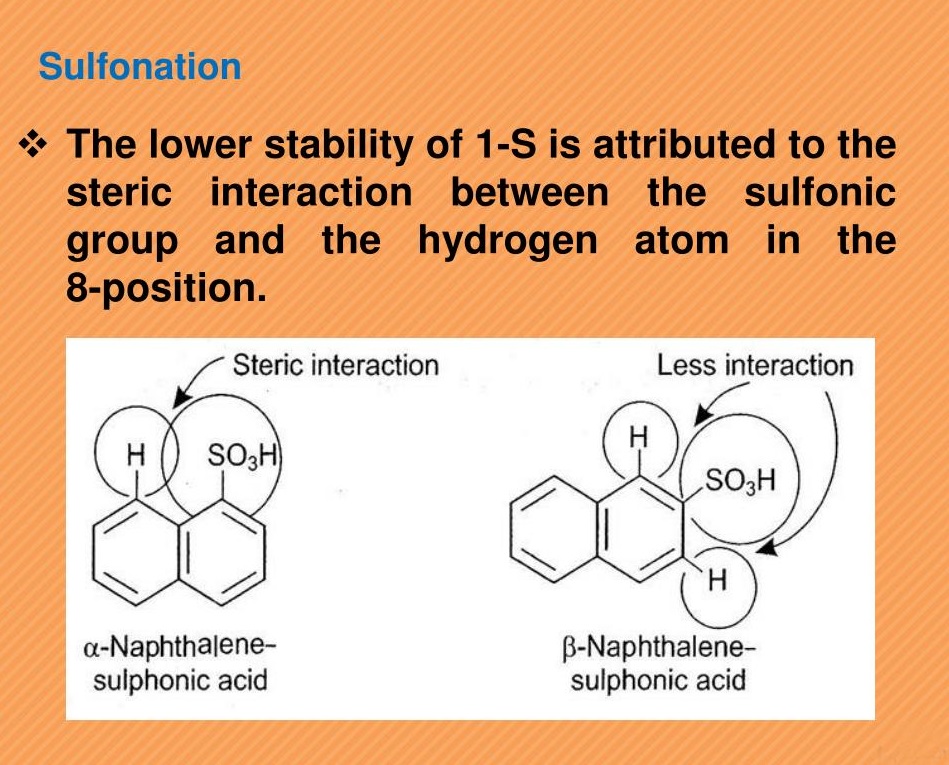 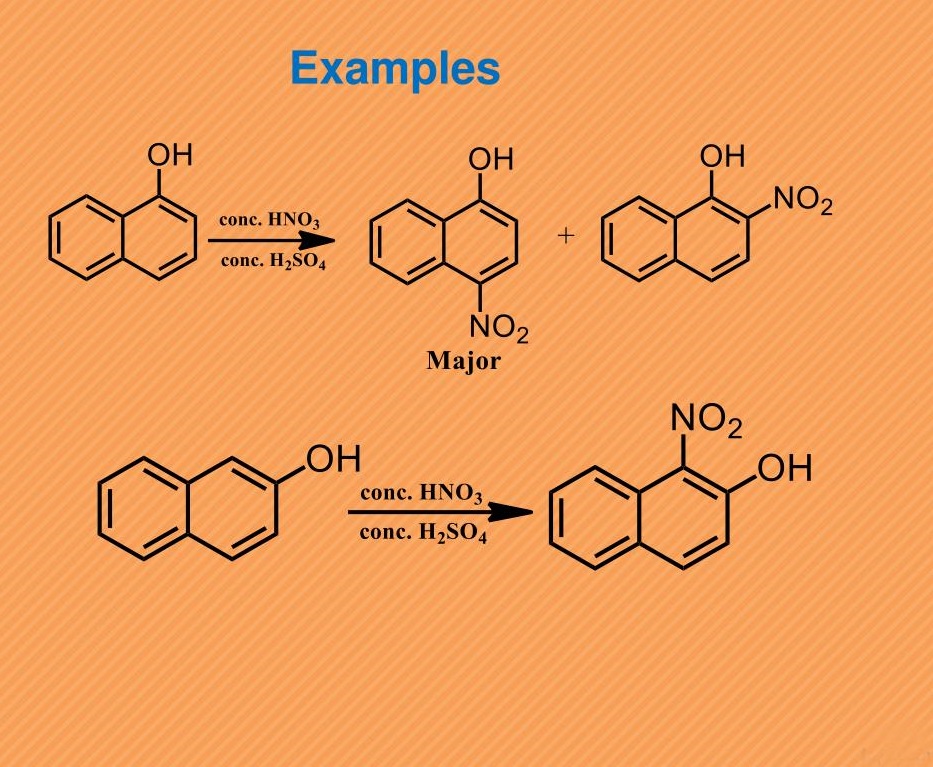 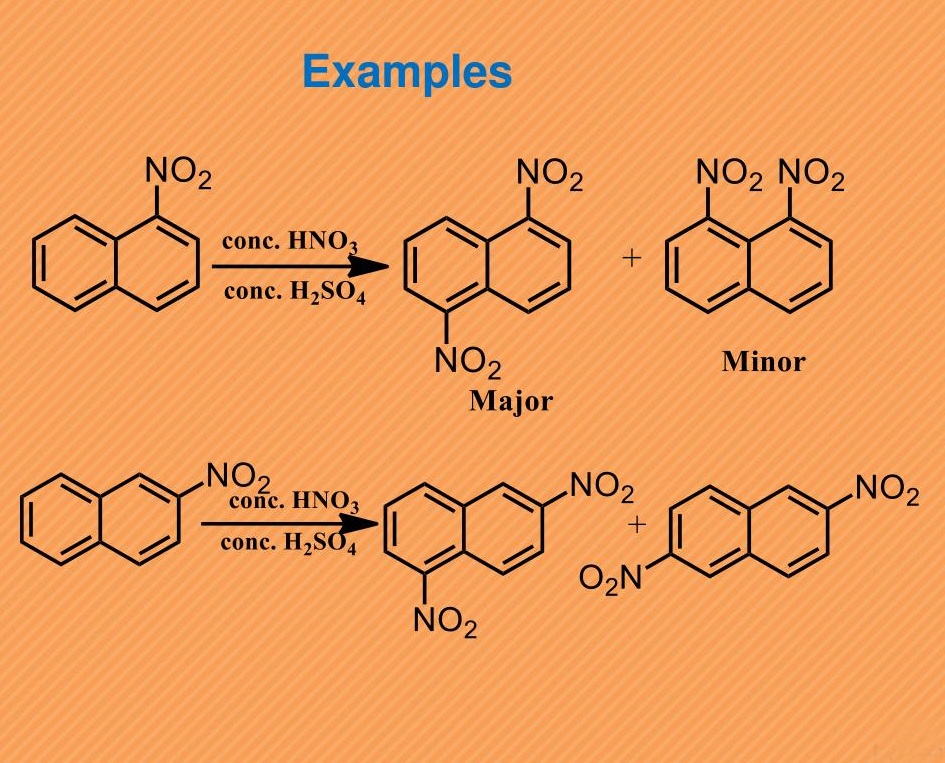 THANK YOU